Pensemos en Grande:Escenarios prácticos del uso de nuevas tecnologías para extender sus aplicaciones
Relacionamiento con Productores de Software
Microsoft Colombia

www.microsoft.com/Colombia/ThinkBIG 
isvcol@microsoft.com
Nuestra Última Reunión…
Nuestra Última Reunión…hablábamos de Innovación
Nuestra Última Reunión…más valor, más ahorro
Nuestra Última Reunión…hablábamos de Web 2.0
Nuestra Última Reunión…cómo aprovechar las oportunidades
¿De qué vamos a hablar hoy?
Pongámonos en ContextoComputación Personal
Windows Mobile (SO Móvil)
Acceso a Internet 
Cámara
Video
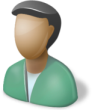 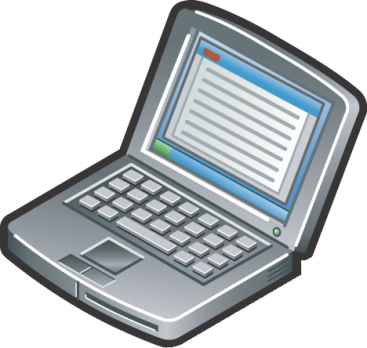 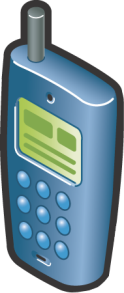 Windows
Acceso a Internet 
Notebooks & Netbooks
Gadgets
Rich User Interface
Servicios Web
Web 2.0 (Redes Sociales)
Computación en la Nube
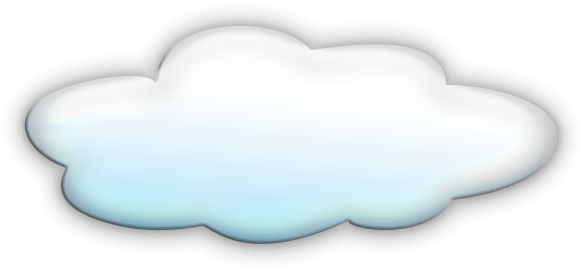 Pongámonos en ContextoMovimiento Generacional
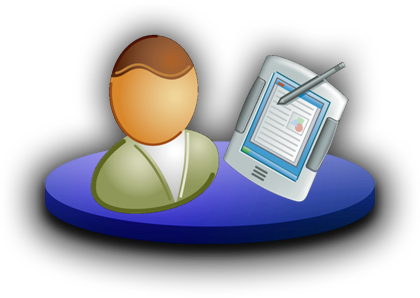 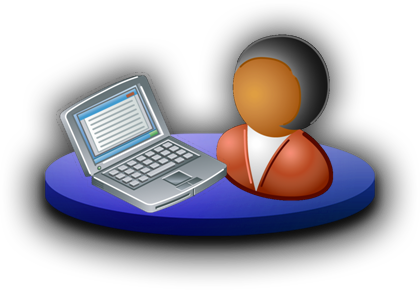 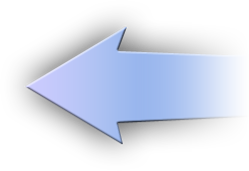 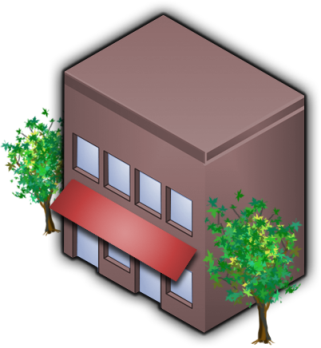 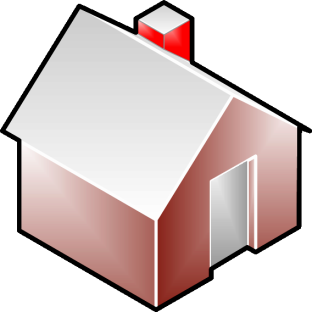 Pongámonos en ContextoComputación Integrada
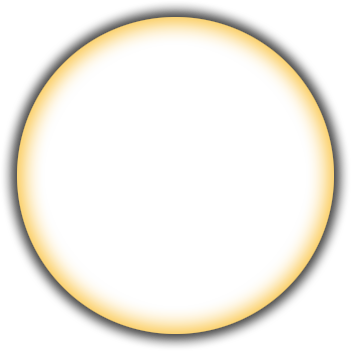 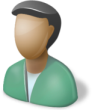 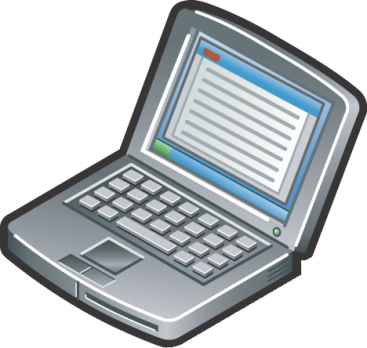 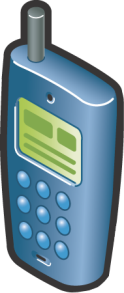 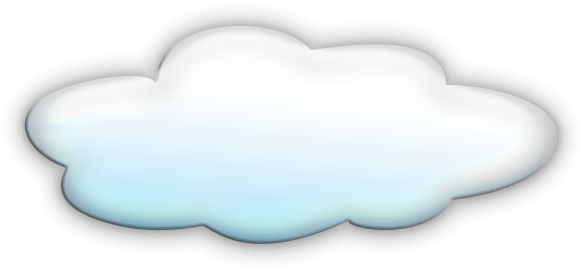 S+S
Los Escenarios
Conectándose con la Gente
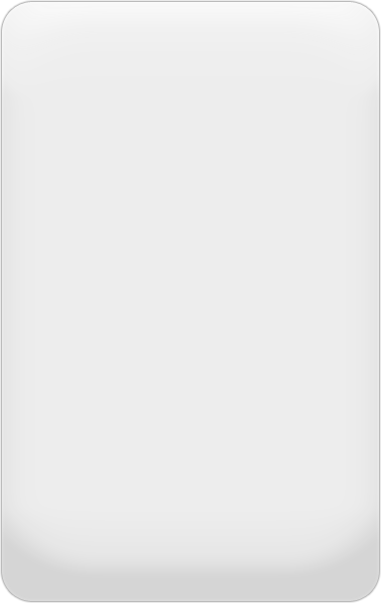 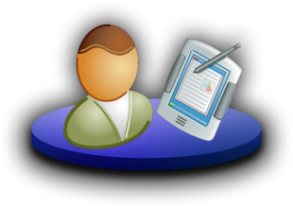 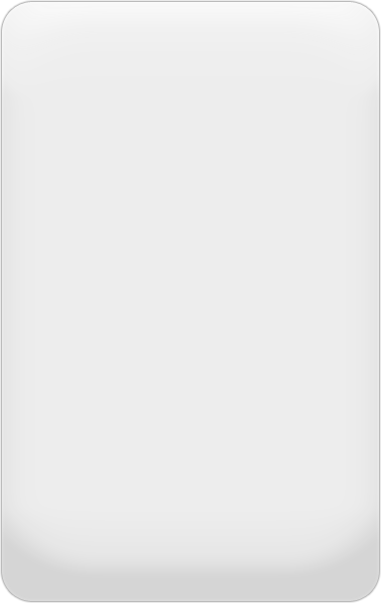 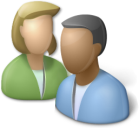 Colaboración
Foros
Chat
Mejoramiento
Autoservicios
Chat
Mejoramiento
Consultas
Actualización
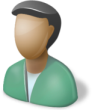 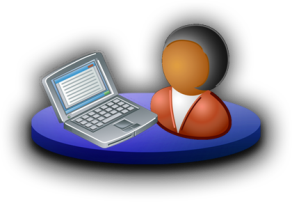 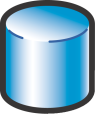 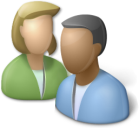 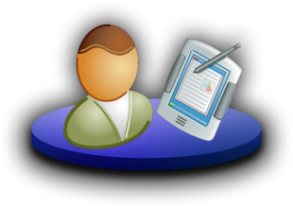 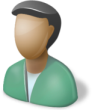 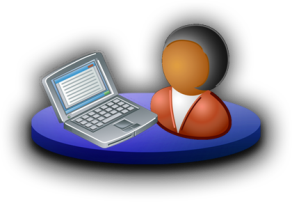 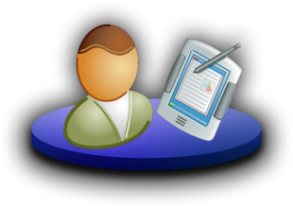 Tecnologías para Conectarse con la Gente
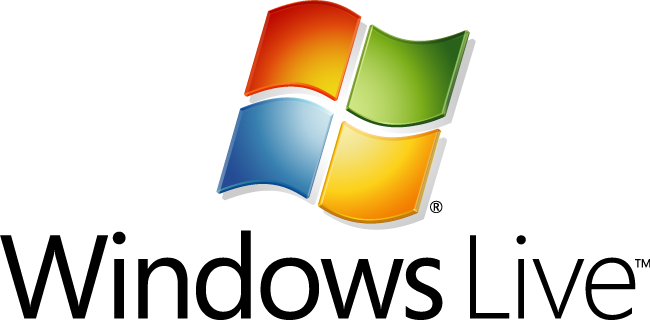 Caso de Discusión
Algunos escenarios para Conectarse con la Gente
Moviéndose con el Negocio
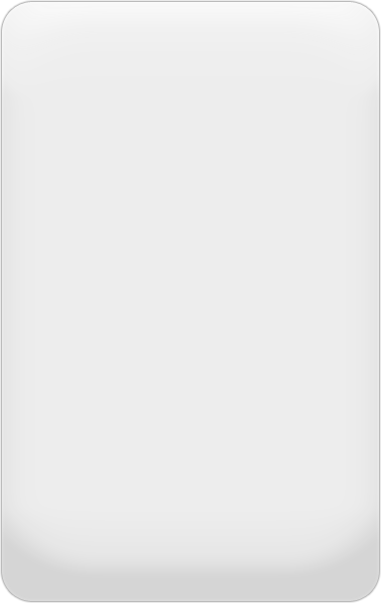 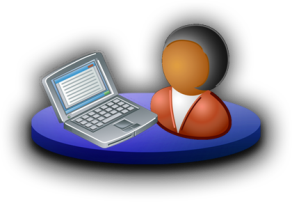 Aplicación Móvil
Funcionalidad Parcial
Desconectado/Conectado
Síncrono/Asíncrono
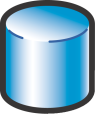 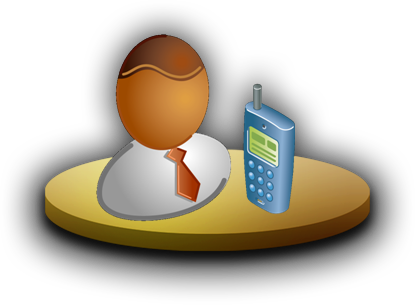 Tecnologías para Moverse con el Negocio
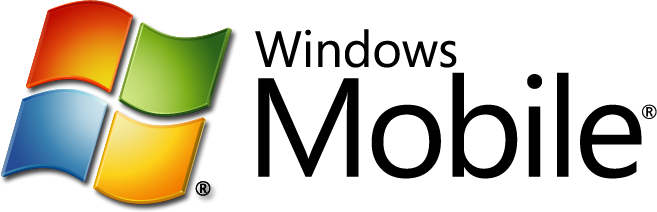 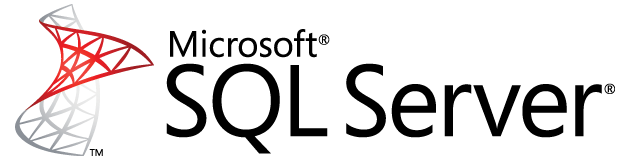 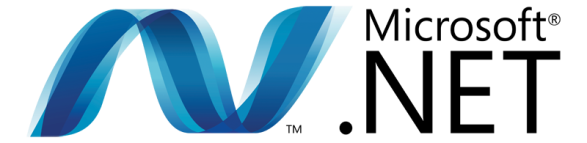 Caso de Discusión
Algunos escenarios para Moverse con el Negocio
Tomando Decisiones Informadas
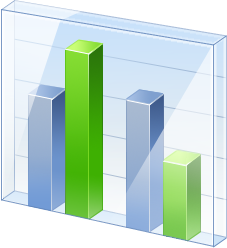 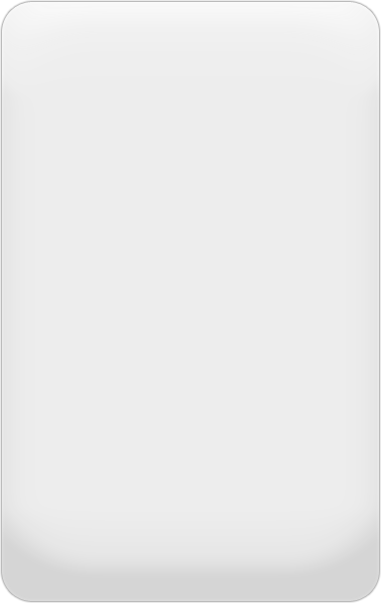 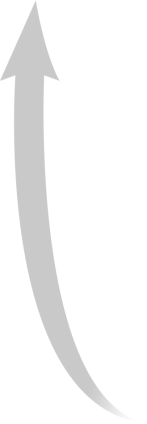 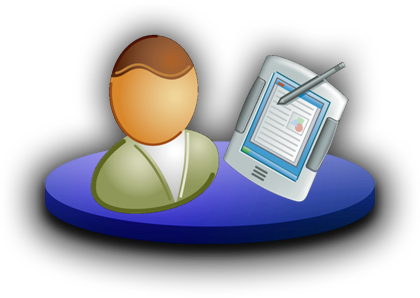 Reportes Ad-hoc
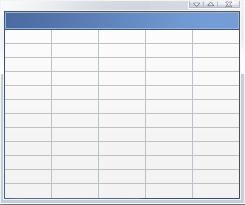 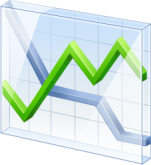 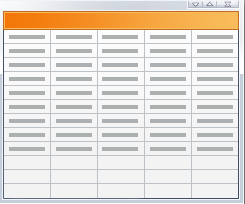 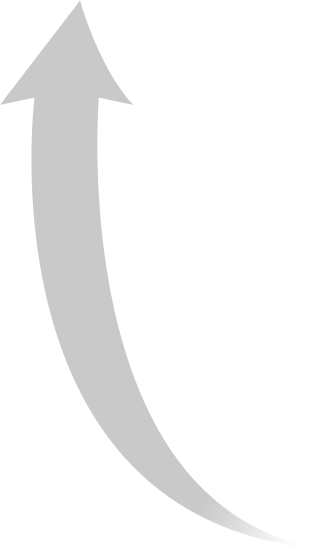 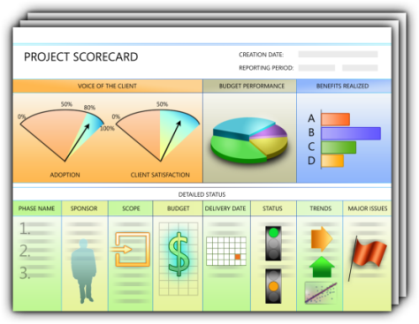 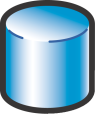 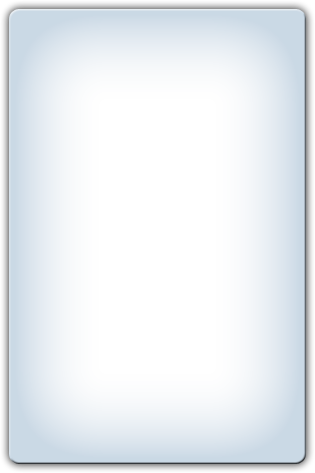 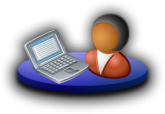 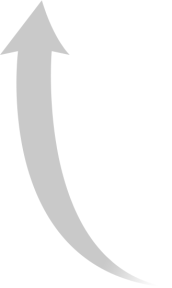 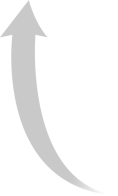 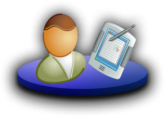 Tableros de Control
Indicadores
Semáforos
Gráficas
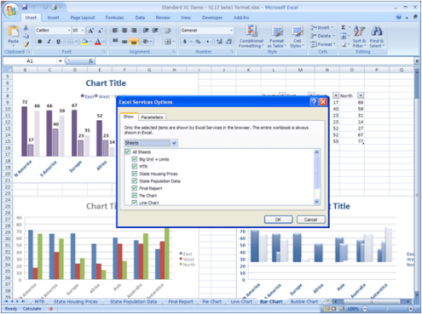 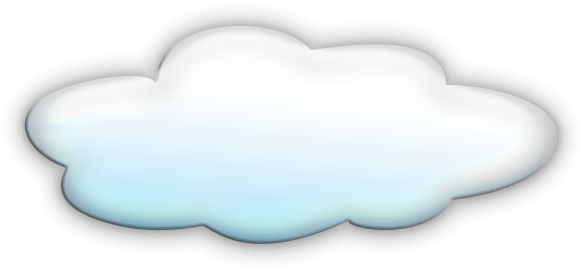 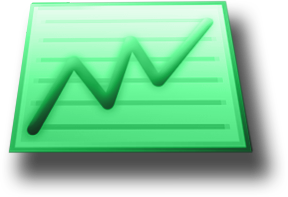 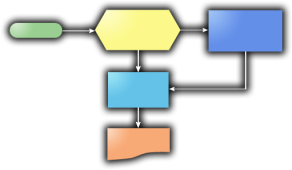 Información para Análisis
Data mining
Tablas Dinámicas
Cruces de Datos
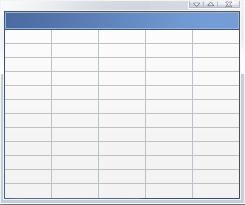 Marketplace
Benchmark
Retroalimentación
Estudios de Mercado
Valor Agregado
Tecnologías para Tomar Decisiones Informadas
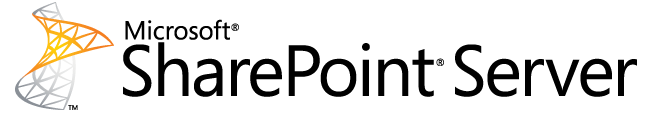 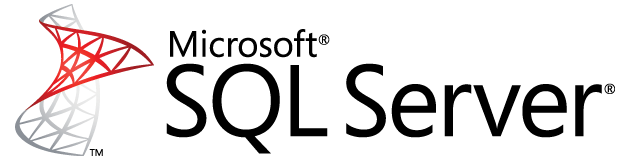 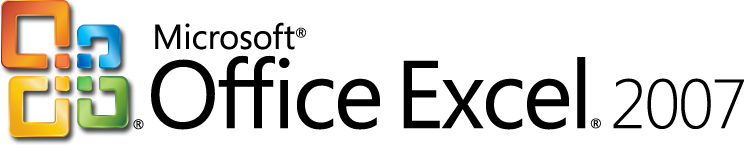 Caso de Discusión
Algunos Escenarios para Tomar Decisiones Informadas
Resumiendo…
¿Qué Sigue?